Презентация к уроку биологии в 5 классе по теме «Экологические факторы среды»
Автор материала:
 Голикова Ирина Викторовна,
учитель биологии
высшей квалификационной категории
МБОУ Сергеевская СОШ


Сергеевский – 2020г.
«Да» – «Нет» - ки
? ? ?
Какие утверждения верны?
нет
да
нет
нет
да
да
«Да» – «Нет» - ки
? ? ?
Какие утверждения верны?
Различают две среды обитания: наземно-воздушную и водную. 
Чтобы легче было передвигаться в толще воды, большинство рыб имеют обтекаемую форму. 
Крупные кенгуру совершают прыжки до 9 м. Это помогает им схватывать пищу. 
Передние лапы этого животного плоские, как лопаты. Тело овальное, компактное. Живёт это животное в воздушной среде. 
Дельфины, как и водные жуки, поднимаются на поверхность воды, захватывают воздух и опять ныряют. 
Есть такие животные, которые поселяются в организме человека и взывают различные заболевания.
нет
да
нет
нет
да
да
«Да» – «Нет» - ки
? ? ?
Какие утверждения верны?
Различают две среды обитания: наземно-воздушную и водную. 
Чтобы легче было передвигаться в толще воды, большинство рыб имеют обтекаемую форму. 
Крупные кенгуру совершают прыжки до 9 м. Это помогает им схватывать пищу. 
Передние лапы этого животного плоские, как лопаты. Тело овальное, компактное. Живёт это животное в воздушной среде. 
Дельфины, как и водные жуки, поднимаются на поверхность воды, захватывают воздух и опять ныряют. 
Есть такие животные, которые поселяются в организме человека и взывают различные заболевания.
нет
да
нет
нет
да
да
Узнай среду по описанию

Нет солнечного света;

много воды;

незначительные перепады    температур;

низкое содержание кислорода;

- передвижение в твёрдой среде.
???
Почвенная среда
Узнай среду по описанию

Распространяется в пределах гидросферы;

много воды;

частая нехватка света и тепла;

низкое содержание кислорода.
???
Водная среда
Узнай среду по описанию


Обилие солнечного света;

частая нехватка воды;

распространяется в пределах атмосферы и литосферы;
резкий перепад температуры;

высокое содержание кислорода..
???
Наземно-воздушная среда
Конечности животных и среды их жизни
1
2
3
Кит
Летучая мышь
Гепард
10
8
4
9
5
Аист
Жук
Страус
Морж
Кенгуру
11
Рыба
7
12
Гусь
Стрекоза
6
Крот
11.02.2020
? ? ?
Экологические факторы среды
Какими бывают факторы среды
Факторы неживой природы
Факторы живой природы
Человек как экологический фактор
? ? ?
Экологические факторы
С. 78-79
Узнай экологические факторы
? ? ?
Вот волк убивает оленя для пищи, 
Как неприятны эти моменты
Клещ на хозяине мирно сидит,
Очень тепло, он доволен и сыт. 
Ласка не рада хорьку – соседу,
Видно лишится мышки к обеду.
Не страшен лишайнику зной и мороз,
Двух организмов он симбиоз.
Какие меж ними могут быть стычки?
Один дает сахар, а просит водички.
Биотические факторы
Узнай экологические факторы
? ? ?
Снег кружится, 
Снег ложится – 
Снег! Снег! Снег! 
Рады снегу зверь и птица, 
И, конечно, человек! 
Рады серые синички: На морозе мерзнут птички.
С каким восторгом все живое ждет
Великолепный солнечный восход!
Вот первый лучик ярко засветил – 
Мир видим, стал, и всех он восхитил.
Абиотические факторы
Узнай экологические факторы
? ? ?
Пришла беда
Под высокою сосной, Защищая лес родной, Муравейник жил без бед Двадцать зим и двадцать лет. А потом пришла беда: Ни потоп, ни холода, Ни лесной пожар, ни свалка. А пришёл... Кирюша с палкой.
(А. Сметанин)
Недалекое будущее
Человек идет скучает В одиночестве в лесу, По дороге не встречает Ни оленя, ни лису... Не летит пчела на клевер, Уток нету в камышах... Вместо птиц китайский плеер Заливается в ушах. Не цветет в траве фиалка. Рыбы нет в глубинах рек. Слева – свалка, справа – свалка, Посредине – человек. Что стоишь – глядишь уныло? Раньше думать надо было!
(А. Игнатова)
Антропогенные  факторы
? ? ?
«Да-Да-Да» -  «У-у-у»
Абиотические факторы сильно влияют на жизнь организмов
Разведение животных и растений человеком – это антропогенный фактор
К абиотическим факторам почвы относят свет и воду
Снег – это важный биотический фактор для растений
Съедобные растения – это биотический фактор для растительноядных животных
Добыча для хищников – это антропогенный фактор
Антропогенные факторы не влияют на природу
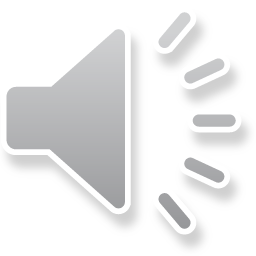 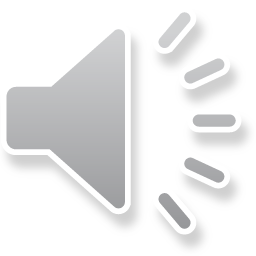 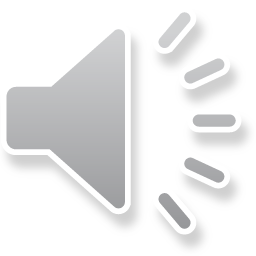 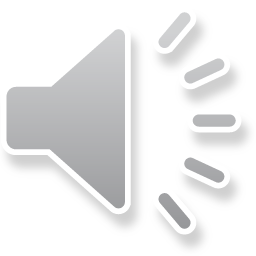 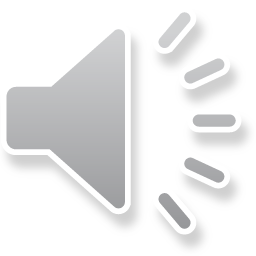 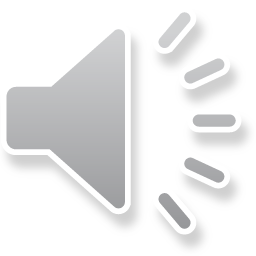 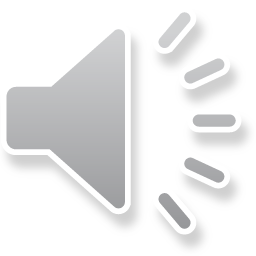 Домашнее задание
П. 18 – прочитать и пересказать
В. 1 – 3 – с. 81 – уметь отвечать
Провести наблюдение «Экологические факторы, которые я увидел за окном своего дома» и записать в тетради карандашом
Подведём итоги
Я узнал …
Меня удивило …
Хочу повторить …